Grade 4 Math
Unit 4: Establish Math Routines And Add Subtract Whole Numbers Decimals And Calculate Profit
简单又好算的数字Compatible Numbers
45
47
50
Numbers that are easy to work with mentally
大约Estimate
28      30
An approximate number close to the actual value.
<              >
四舍五入Round
44
40
45
50
Determining an approximate value of a number to a given place value.
分钱Cent Symbol
15¢
Cent symbol
Symbol used to name the value of a collection of coins without a decimal point.
组合Compose
7
10
17
Joining sets of objects to create the sum of a number’s parts
36
分解Decompose
6
30
Separating numbers flexibly into parts
差Difference
76 – 14 = 62
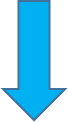 The resulting part when subtracting a part from a whole
钱Dollar Sign
$17.24
Dollar Sign
Symbol used to name the value of a collection of coins and bills.
等式Equation
35 - 5 = 15 +
Two numerical expressions set equal to each other using an equal sign, typically where one value is an unknown.
算式Expression
48 x 8
One or more operations represented as a number sentence with no equal sign; can be displayed with or without a variable.
和Sum
37 + 9 = 46
The resulting whole when adding two or more parts.